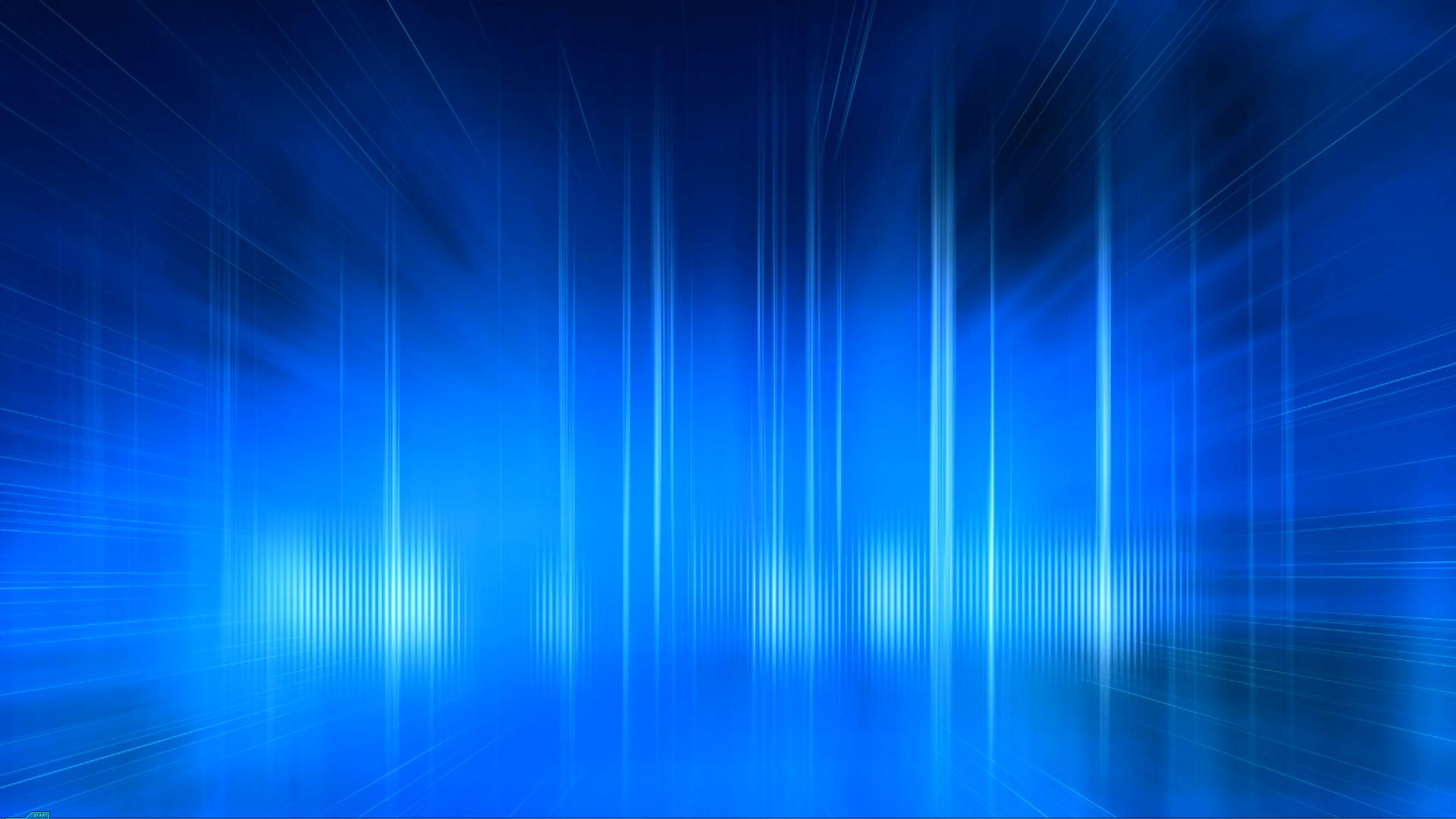 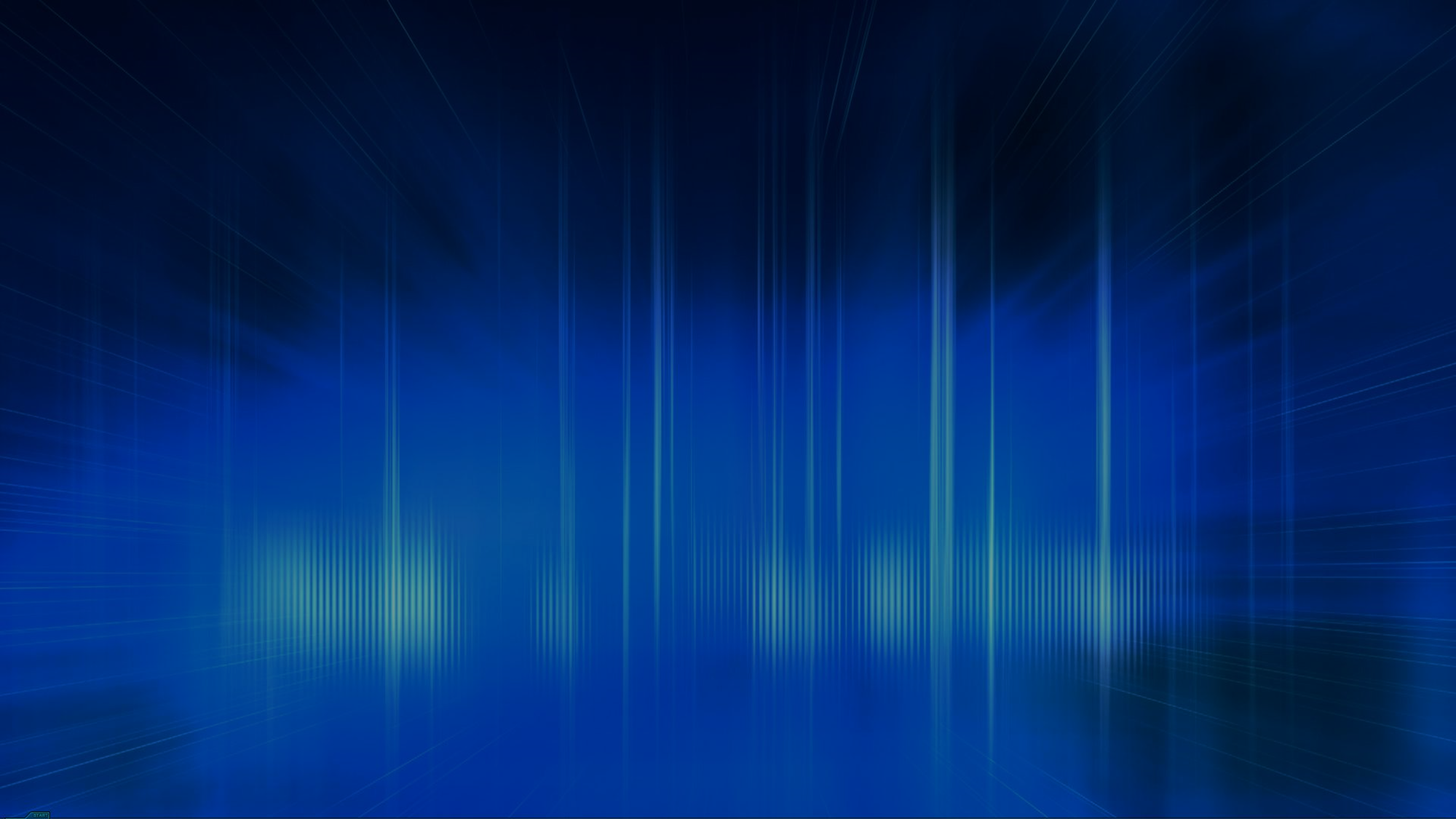 Реализация локального хранилища
Модуль 9
Обзор модуля
Обзор хранилища
Управления дисками и томами 
Реализация пространства хранения данных
[Speaker Notes: Пока не трогатьиз индустриального свитчинга картинку.]
Занятие 1. Обзор хранилища
Типы дисков и производительность
Что такое Direct Attached Storage?
Что такое сетевое устройство хранения данных?
Что такое SAN?
Что такое RAID? Уровни RAID
Особенности хранения данных в Windows Server 2012 и Windows Server 2012 R2
[Speaker Notes: Пока не трогатьиз индустриального свитчинга картинку.]
Типы дисков и производительность
SSD
По мере увеличения производительности возрастает стоимость
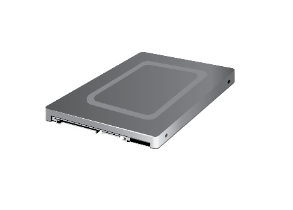 Круговая запись
Обратная запись
Прямая запись
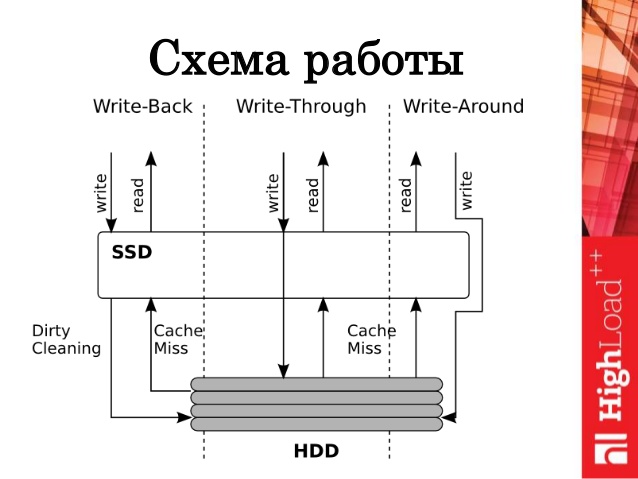 SAS
Запись
Запись
Запись
Чтение
Чтение
Чтение
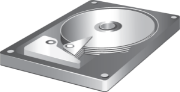 SSD
SSD
SCSI
Вычищение
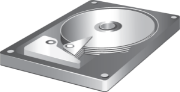 SATA
Производительность
HDD
Медленно        Медленно          ~ 150 IOPS          ~210 IOPS        Быстро: 1.5mio IPOS
SAS
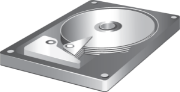 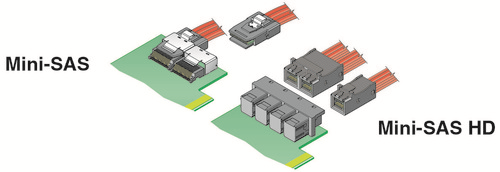 EIDE
Mini-SAS
SCSI
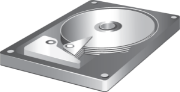 Mini-SAS 
HD
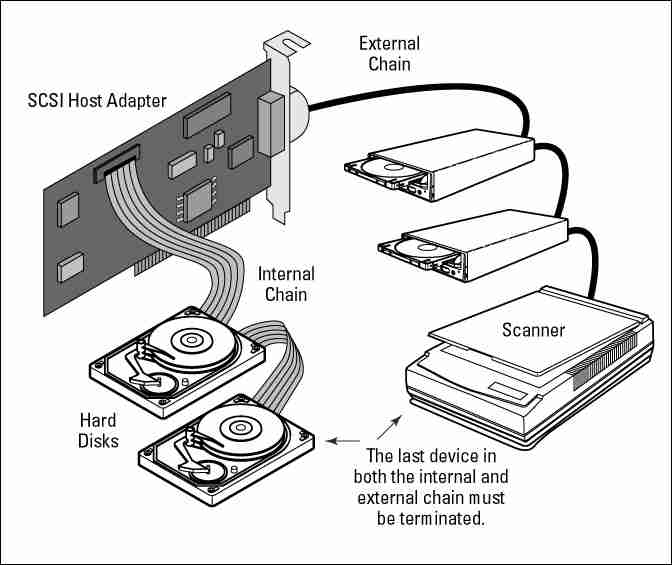 Стоимость
Адаптер хоста SCSI
Разъем сигнала устройства
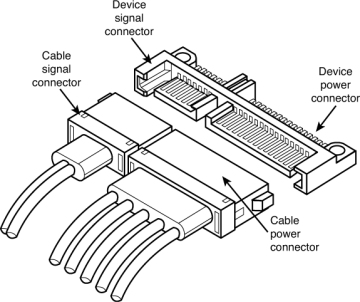 SATA
EIDE
Разъем сигнала кабеля
Разъем питания устройства
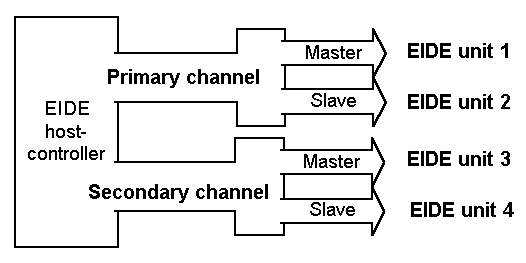 EIDE юнит 1
Master
Основной канал
Контроллер хоста EIDE
Внутренняя цепь
EIDE юнит 2
Master
Сканер
EIDE юнит 3
Master
Вспомогательный канал
Жесткий диск
Разъем питания кабеля
EIDE юнит 4
Master
[Speaker Notes: Пока не трогатьиз индустриального свитчинга картинку.]
DAS. NAS. SANs
DAS физически подключено к серверу
NAS - это хранилище, которое присоединено к специальному устройству хранения данных, и доступ осуществляется через сетевые ресурсы
Преимущества:	
Легкая настройка
Недорогое решение
Недостатки:
Медленная работа
Изолированность, потому что диски прикреплены к одному серверу
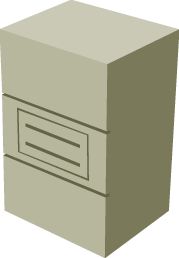 Преимущества:
Относительно недорогое решение, NAS обеспечивает централизованное хранение по доступной цене
Простота настройки
Недостатки:
Медленное время доступа
Не корпоративное решение
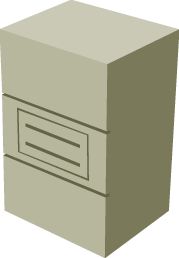 Серверы
NAS-устройство
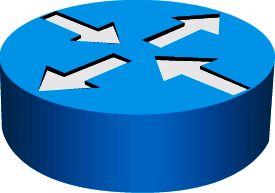 Local Area 
Network 
(Ethernet)
Коммутаторы
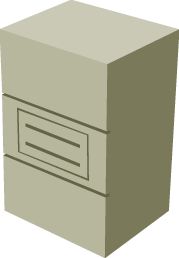 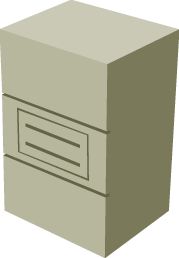 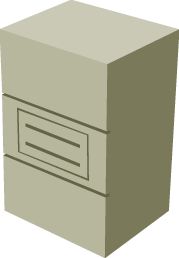 Пятиуровневый 
Доступ (CIFS, NFS)
SANs предлагает более высокую доступность с большей гибкостью
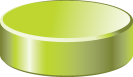 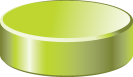 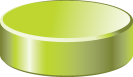 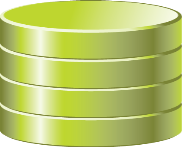 Преимущества:
Сеть
Недостатки:
Самое быстрое время доступа
Легко расширяется
Централизованное хранение
Высокий уровень избыточности
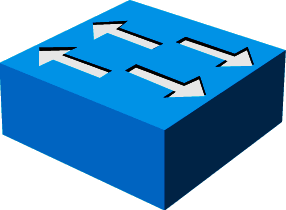 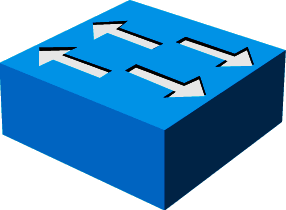 Устройства хранения
Более дорогое решение
Требуются специализированный навыки
Сервер с
подключенными
 дисками
Файловый сервер
[Speaker Notes: + облако с роутерами]
RAID. Уровни
RAID:
Объединяет несколько дисков в один логический блок для обеспечения отказоустойчивости и производительности
Обеспечивает отказоустойчивость с помощью:
Зеркального копирования диска
Информации о четности
Может обеспечить прирост производительности за счет распределения дискового ввода / вывода на несколько дисков
Может быть настроен с использованием нескольких различных уровней
Не следует заменять резервные копии сервера
RAID 0
RAID 1
Построчный набор без четности и зеркального отражения
Зеркальные диски
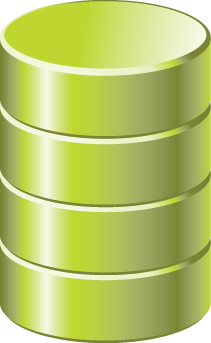 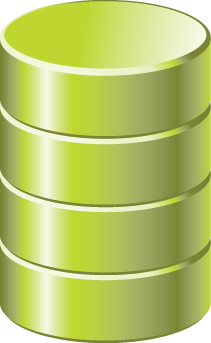 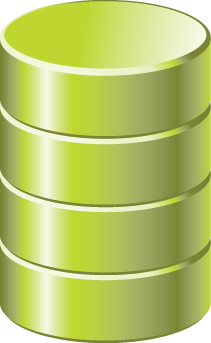 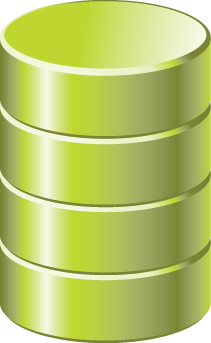 A1
A1
A1
A2
A2
A2
A3
A4
A3
A3
A5
A6
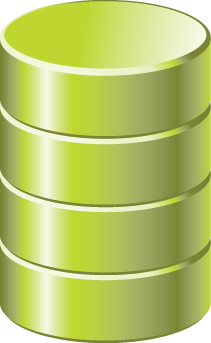 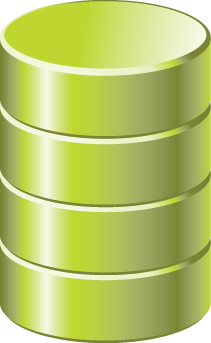 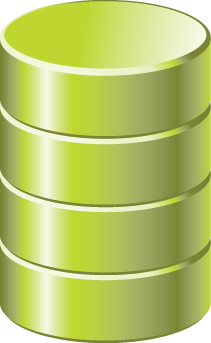 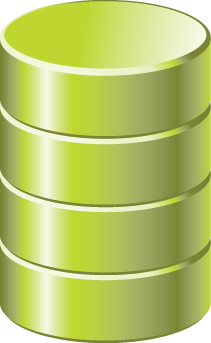 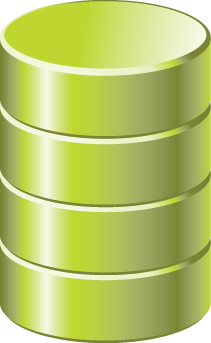 A4
A4
A7
A8
A1
A2
A3
A4
Ap
Диск 0
Диск 1
Диск 0
Диск 1
B1
B2
B3
Bp
B4
C1
C2
Cp
C3
C4
Блоковый построчный набор с контролем четности распределенным по всем дискам
RAID 5
D1
Dp
D2
D3
D4
Диск 3
Диск 0
Диск 1
Диск 2
Диск  4
[Speaker Notes: + облако с роутерами]
Уровни RAID
RAID 1 + 0
RAID 6
Каждая пара дисков зеркально отображается, после этого зеркально отображенные диски группируются построчно
Блоковый построчный набор с контролем четности распределенным по всем дискам
В строку
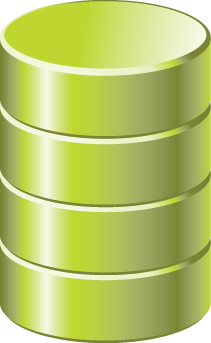 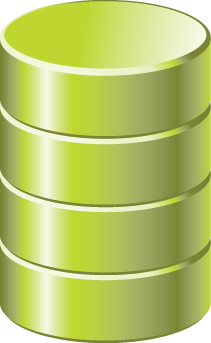 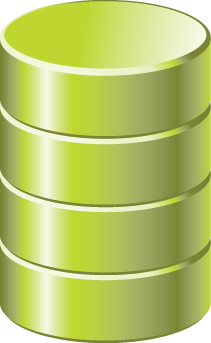 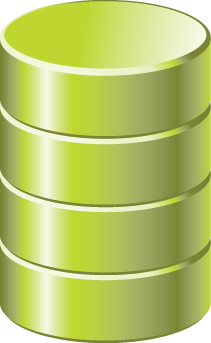 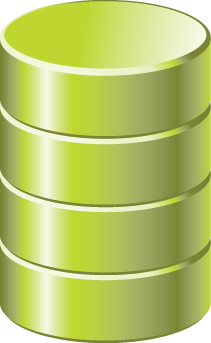 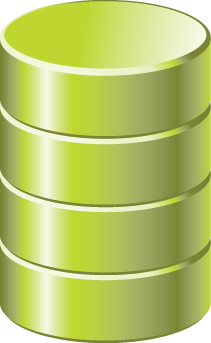 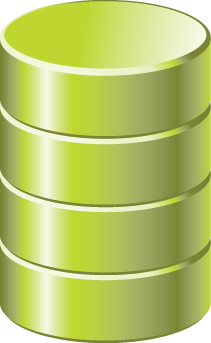 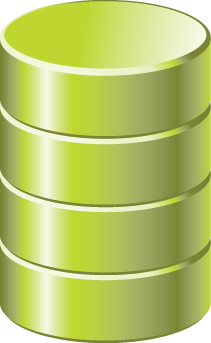 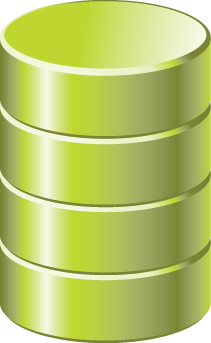 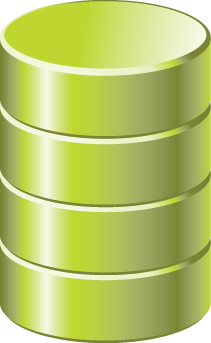 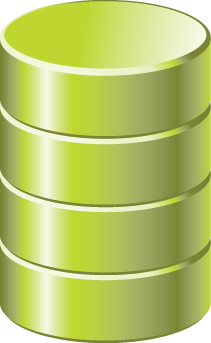 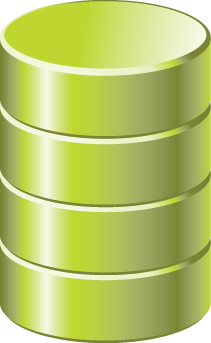 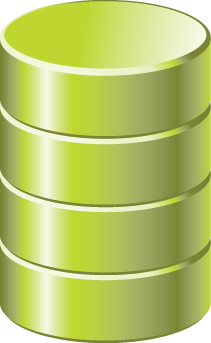 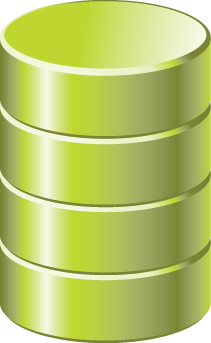 A13
A13
A9
A9
A1
A2
A3
A4
Ap
Ap
A1
A5
A1
A5
B1
B2
B3
Bp
Bp
B4
A14
A14
A10
A10
A2
A6
A2
A6
Диск 0
Диск 1
Диск 2
Диск 3
Windows Server 2012 и Windows Server 2012 R2 предоставляют несколько усовершенствований файлов и услуг хранения, включая:
Области хранения
Дедупликации данныхISCSI Target Server
Усовершенствование управления
Рабочие папки
Улучшения DFS
Зеркальное отображение
A15
A15
A11
A11
C1
C2
Cp
Cp
C3
C4
A3
A7
A3
A7
A16
A16
A12
A12
D1
Dp
Dp
D2
D3
D4
A4
A8
A4
A8
Диск 0
Диск 1
Диск 2
Диск 3
Диск 4
Диск 5
Диск 4
Диск 5
Диск 6
Диск 7
Занятие 2. Управление дисками и томами
Выбор формата таблицы разделов
Выбор типа диска
Выбор файловой системы
Что такое точки монтирования и ссылки?
Демонстрация: создание точек монтирования и соединений
Расширение и сжатие томов
Управление виртуальными жесткими дисками
Демонстрация: управление виртуальными жесткими дисками
Выбор формата таблицы разделов
MBR
Стандартный формат таблицы разделов с начала 1980-х годов
Поддерживает максимум 4 первичных раздела на диске
Можно разбить диск емкостью до 2 ТБ
Схема разделов MBR
MBR
Основной
Раздел 1
/dev/sda1
Основной
Основной
Раздел 2
/dev/sda2
Расширенный
Базовый GPT-диск
GPT
GPT является преемником формата таблицы разделов MBR
Поддерживает более 128 разделов на диске
Можно разбить диск до 18 TB
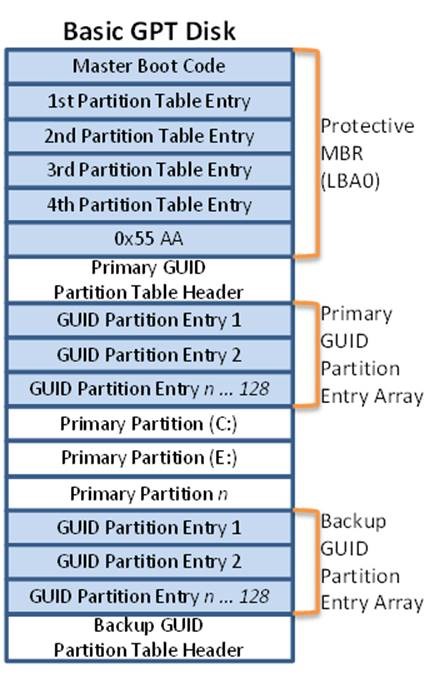 Логический
Логический
Логический
Логический
Раздел 3
/dev/sda3
Защищенный MBAR 
(LBA0)
Устройство
Основной раздел
Расширенный раздел
Логический раздел
Основной GUID-раздел
Входящий массив
Логический
Используйте MBR для дисков менее 2 TB
Используйте GPT для дисков более 2 TB
Расширенный
MSR
MSR
EFI
Основной
GPT
Базовый
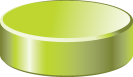 Резервный GUID-раздел
Входящий массив
MBR
Простой
RAID
RAID
Динамический
Диск
Зеркало
Зеркало
В строку
Связанный
Выбор типа дисков
Базовые диски:
Диски, инициализированные для базового хранения данных
Режим хранения по умолчанию для операционной системы Windows
Динамические диски могут:
Быть изменены без перезагрузки Windows
Обеспечить несколько вариантов настройки томов
Требования к томам дисков включают в себя:
Системный том для специализированных аппаратных файлов, которые необходимы для запуска сервера
Том загрузки для файлов операционных системы Windows
Элемент тома
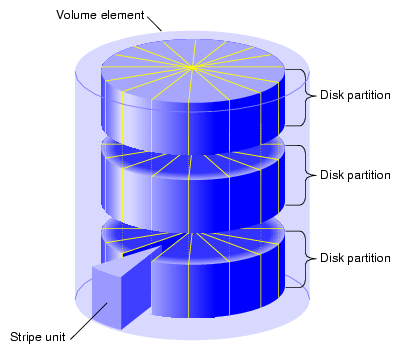 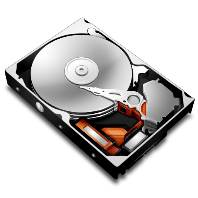 Динамические
Базовые
Раздел диска
Простой том
Основные разделы
С:
C:
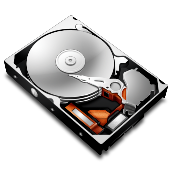 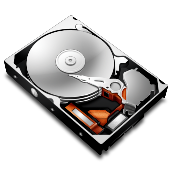 Раздел диска
Связанный  том
D:
Основные разделы
D:
E:
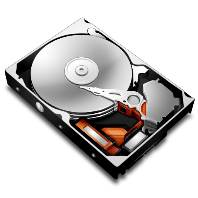 E:
F:
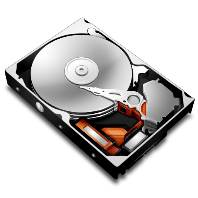 Раздел диска
Отзеркаленный  том
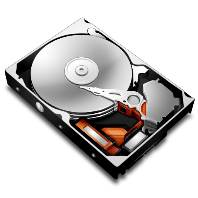 Расширенные разделы с логическими дисками
F:
G:
H:
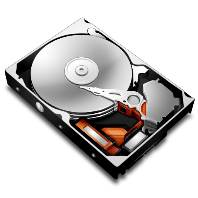 Построчный том
Отдельный юнит
Выбор файловой системы
При выборе файловой системы, рассмотрим различия между FAT, NTFS и ReFS
FAT обеспечивает:
Базовую файловую систему
Ограничения на размер раздела
FAT32 для того, чтобы использовать  более крупные диски
exFAT разработан для флэш-накопителей
NTFS обеспечивает:
Метаданные
Аудит и ведение журнала
Безопасность (ACL) и шифрование
REFS новая файловая система, которая встроена в Windows Server 2012. Преимущества:
EOF
Таблица распределения файла
Сектор 
загрузки
Корневая директория
Директория
Кластер
Целостности метаданных с контрольными суммами
Целостность потоков с данными пользователя
Распределение по записанной транзакционной модели
Большие размеры томов, файлов и каталогов (2 ^ 78 байт с размером кластера 16 КБ)
Пулы хранения и виртуализации
Чередование данных для повышения производительности и избыточности
Disk scrubbing для защиты от скрытых ошибок диска
Общие хранилища между машинами
Таблица объекта
Директория
Disk Offset и 
Checksum
ID объекта
Файл метаданных
Имя файла
Disk Offset и 
Checksum
ID объекта
Файл метаданных
Имя файла
Disk Offset и 
Checksum
ID объекта
Файл метаданных
Имя файла
Disk Offset и 
Checksum
ID объекта
Файл метаданных
Имя файла
Данные директории
Master File Table
Bitmap
Запись файла
Файл
Значение
Ключ
1024
Disk Offset и 
Checksum
0-7894
Ключ
Значение
0,1 маркировка для каждого кластера
Disk Offset и 
Checksum
7895-10000
Ключ
Значение
Disk Offset и 
Checksum
10001-57742
Ключ
Значение
Disk Offset и 
Checksum
57743-
9002722
MFT
зеркало
Директория
Файл метаданных
MFT
Файл
Пространство файла
Что такое точки монтирования и ссылки
Точка монтирования представляет собой ссылку на местоположение на диске, которая позволяет ОС Windows получать системный доступ к ресурсам диска
Используйте точки монтирования томов:
Для монтирования томов или дисков в качестве папки вместо использования идентификаторов диска
Когда у вас нет доступных идентификаторов дисков для создания новых томов
Чтобы добавить дисковое пространство без изменения структуры папок
Link (ссылка) содержит ссылку на другой файл или каталог
Варианты ссылок:
Символьная файловая ссылка на файл (или soft link)
Символьная ссылка каталога (или directory junctions)
Точка монтирования
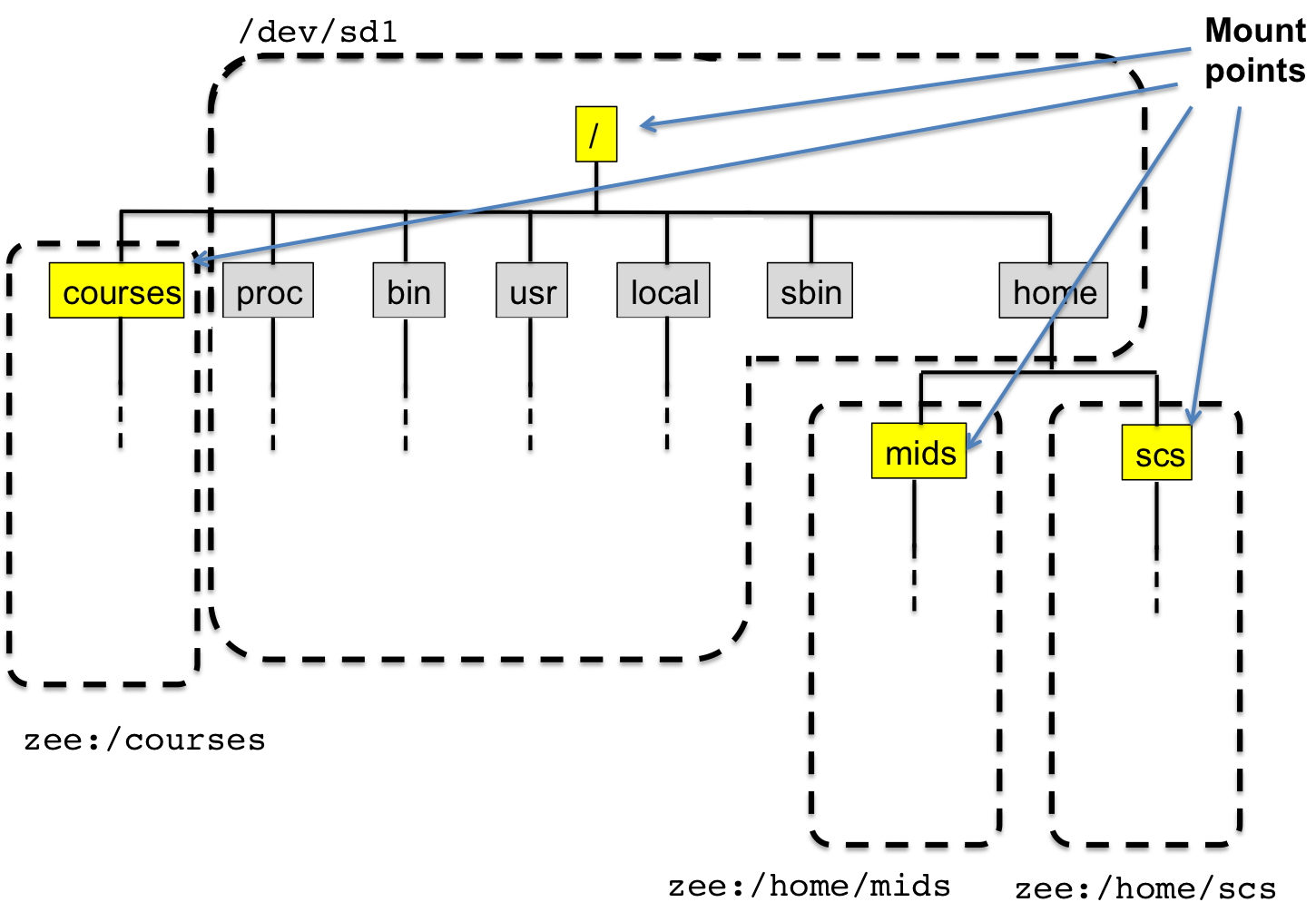 Демонстрация: создание точек монтирования и ссылок
Junction
soft link
В данной демонстрации, Вы увидите как:
Создавать точку монтирования
Создавать символьную ссылку каталога для папки
Создавать hard link
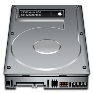 Junction содержит путь к Папке 1
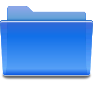 c
b
a
Директория
Том С
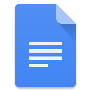 Содержание Файл 1
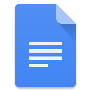 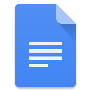 Содержание файла
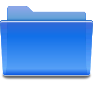 A’
A
B
Goto Файл А
Файл 1
Папка 1
Расширение и уменьшение томов
Вы можете изменить размер тома NTFS из операционной системы Windows, начиная с Windows Vista и Windows Server 2008
Если вы хотите изменить размер диска, необходимо учитывать следующее:
Вы можете увеличить или уменьшить NTFS-тома
RеFS-тома могут быть только расширены
FAT / FAT32 / ex AT не могут быть изменены
Вы можете уменьшить объем только до неподвижных файлов
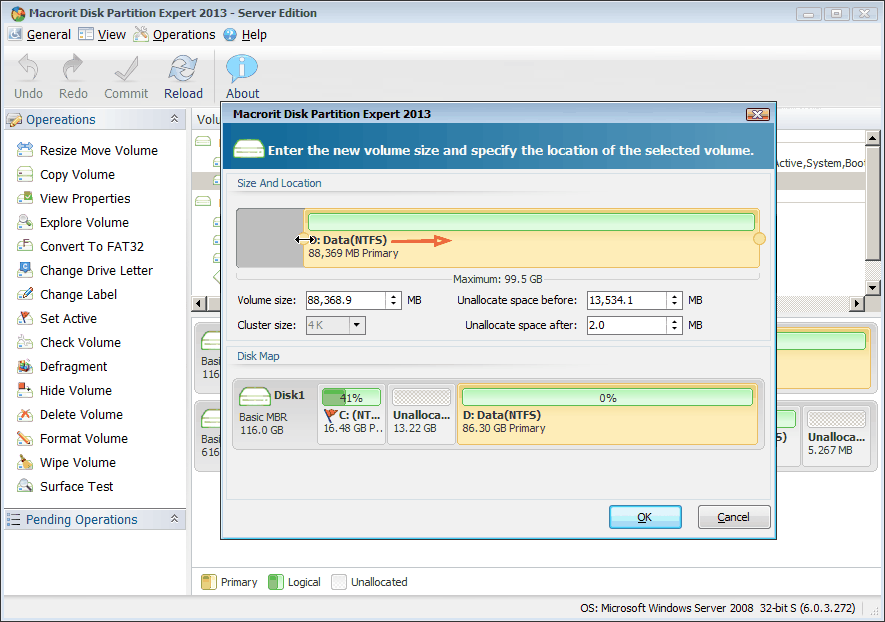 Физический диск
Расширенный раздел
Логический раздел 5
Логический раздел 4
Логический раздел 3
Логический раздел 2
Логический раздел 1
Основной раздел
Управление виртуальными жесткими дисками
Виртуальные жесткие диски представляют собой файлы, которые можно использовать как физические жесткие диски
Вы можете:
Создавать и управлять виртуальными жесткими дисками с помощью Disk Managemen и Diskpart
Настраивать файлы .vhd или .vhdx
Настраивать запуск компьютера с виртуального жесткого диска
Переносить виртуальные жесткие диски с Hyper-V-серверов и запускать компьютеры с виртуального жесткого диска
Использовать виртуальных жесткие диски в качестве технологии развертывания
Требуемое пространство дисковой памяти
…
Размер VHD
root
Diff 0
Diff N
Виртуальный жесткий диск 1
Виртуальный жесткий диск 2
Виртуальный жесткий диск фиксированного размера
Демонстрация: управление виртуальными жесткими дисками
Динамически расширяемый виртуальный жесткий диск
В данной демонстрации, Вы увидите, как:
Создавать виртуальный жесткий диск
Управлять виртуальным жестким диском
Занятие 3. Реализация области хранения данных
Особенности области хранения данных
Параметры конфигурации виртуальных дисков
Дополнительные параметры управления для области хранения данных
Демонстрация: настройка области хранения данных
Обсуждение: сравнение области хранения данных с другими решениями хранения данных
Особенности области хранения данных
2 копии  данных
2 колонки данных
2 копии  данных
2 колонки данных
Используйте область хранения данных, чтобы добавлять физические диски любого типа и размера в пул хранения данных, а затем создать высоко-доступные виртуальные диски 
Для того, чтобы создать виртуальный диск, Вам необходимо следующее:
Один или несколько физических дисков
Пул хранения данных, включающий в себя диски
Виртуальный диск, который создается на основе дисков из пула хранения данных
Дисковые накопители, основанные на виртуальных дисках
Виртуальные диски не виртуальные жесткие диски; их следует рассматривать как диски в Disk Manager
Windows Server 2012 R2 позволяет использовать многоуровневое пространство хранения данных и write-bac-кэширование
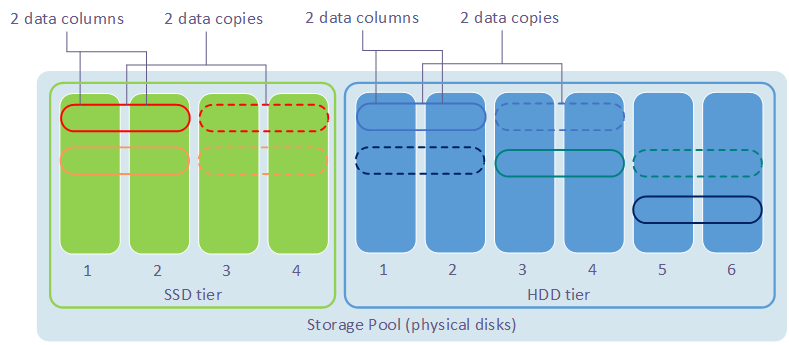 Дисковод
Виртуальный диск
3
5
1
2
4
1
6
2
4
3
HDD уровень
SSD-уровень
Пул хранения (физический диск)
Пул хранения
Физический диск
Дополнительные параметры управления для области хранения данных
Базовые элементы управления для области хранения данных доступны в диспетчере сервера
При отказе диска:
Не используйте CHKDSK или сканирование диска
Извлеките диск и добавьте новый
Расширенные элементы управление требуют использования Windows PowerShell
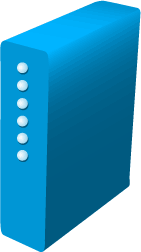 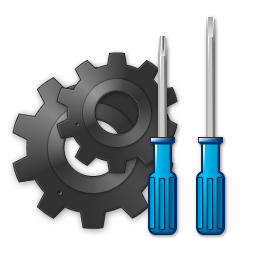 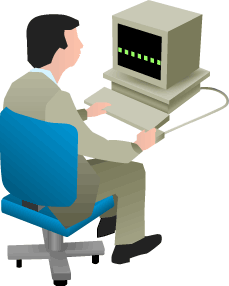 Демонстрация: настройка области хранения данных
В данной демонстрации, Вы увидите как:
Создавать пул хранения
Создавать виртуальный диск и том
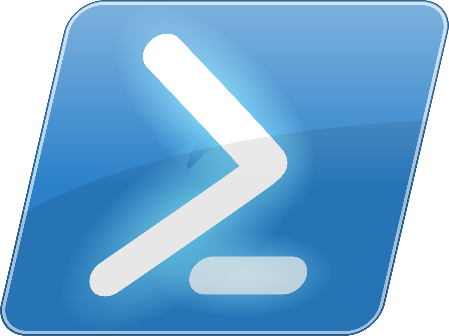 Лабораторная работа. Использование IPv4
Упражнение 1. Установка и настройка нового диска
Упражнение 2. Изменение размеров томов 
Упражнение 3. Настройка избыточной области хранения данных
Сценарий
Ваш менеджер попросил Вас добавить дисковое пространство на файловый сервер. После создания томов, Вам также будет необходимо изменить их размер этих на основе обновленной информации, которую предоставил менеджер. И, наконец, Вам необходимо создать избыточное хранилище путем создания трехстороннего зеркального виртуального диска.
Информация для доступа
Виртуальные машины	        20410D-LON-DC1
	        20410D-LON-SVR1	
Имя пользователя	        Adatum\Administrator	
Пароль	        Pa$$w0rd
Logon Information
Расчетное время: 45 минут
Обзор лабораторной работы
Какое минимальное количество дисков необходимо добавить в пул хранения, чтобы создать трехсторонний зеркальный виртуальный диск?
У вас есть USB-диск, четыре диска SAS и один диск SATA, подключенные к серверу Windows Server 2012. Вы хотите, обеспечить единый том для пользователей, который они смогут использовать для хранения файлов. Что бы вы использовали?
Обзор модуля
Обзорные вопросы
Рекомендации
Инструментарий